Russia: Citizens society and state.
Alberta Precaj
Ashley Welch
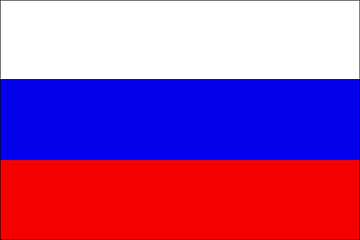 During Soviet rule nearly 100% of Russians voted because they face serious consequences If they didn’t.
Most Russian elections were not competitive and that discouraged citizens from voting.
Until the 1980’s when Gorbachev  reformed the elections.
Voter turn out in Russia is higher that in most countries including the US, but lower that in France and Britain.
60% of Russian citizens vote and take their voting responsibility very seriously.
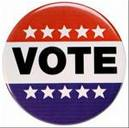 Political Participation
Russia signed a treaty with Germany 
	to  end the war with them, but Russian        citizens didn’t accept the treaty because  
	it signed over 1/3 of Russia’s arable land to Germany.
A civil war broke out between the White Army  led by military leaders and Lenin’s Red Army.
The Red Army won and Lenin proposed a New Economic Policy which allowed private ownership under a centralized leadership.
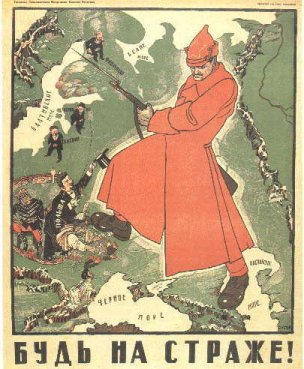 Social Movements
During Soviet rule Russian citizen’s ideas and beliefs were formed by the Communist party.
Still Russian citizens usually aren’t taught to question the government and they don’t practice free speech like we do in America, usually people who believe in free speech and practice that don’t live long/happy lives.
Russia is usually represented as a corrupt country and they don’t have much power anymore, but still like to think they do.
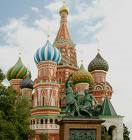 Citizenship and Representation